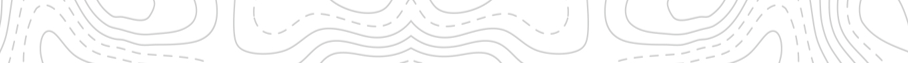 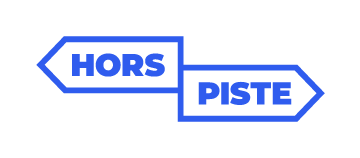 Volet Exploration
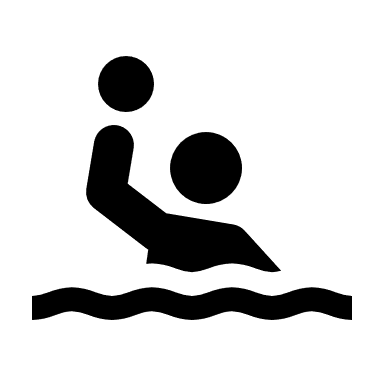 L’ACTIVITÉ 
PHYSIQUE
UNE SAINE HABITUDE 
DE VIE À ADOPTER
150 MINUTES
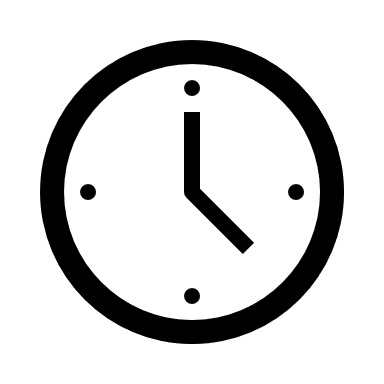 C’est le temps recommandé par l’OMS en matière d’activité physique modérée par semaine!
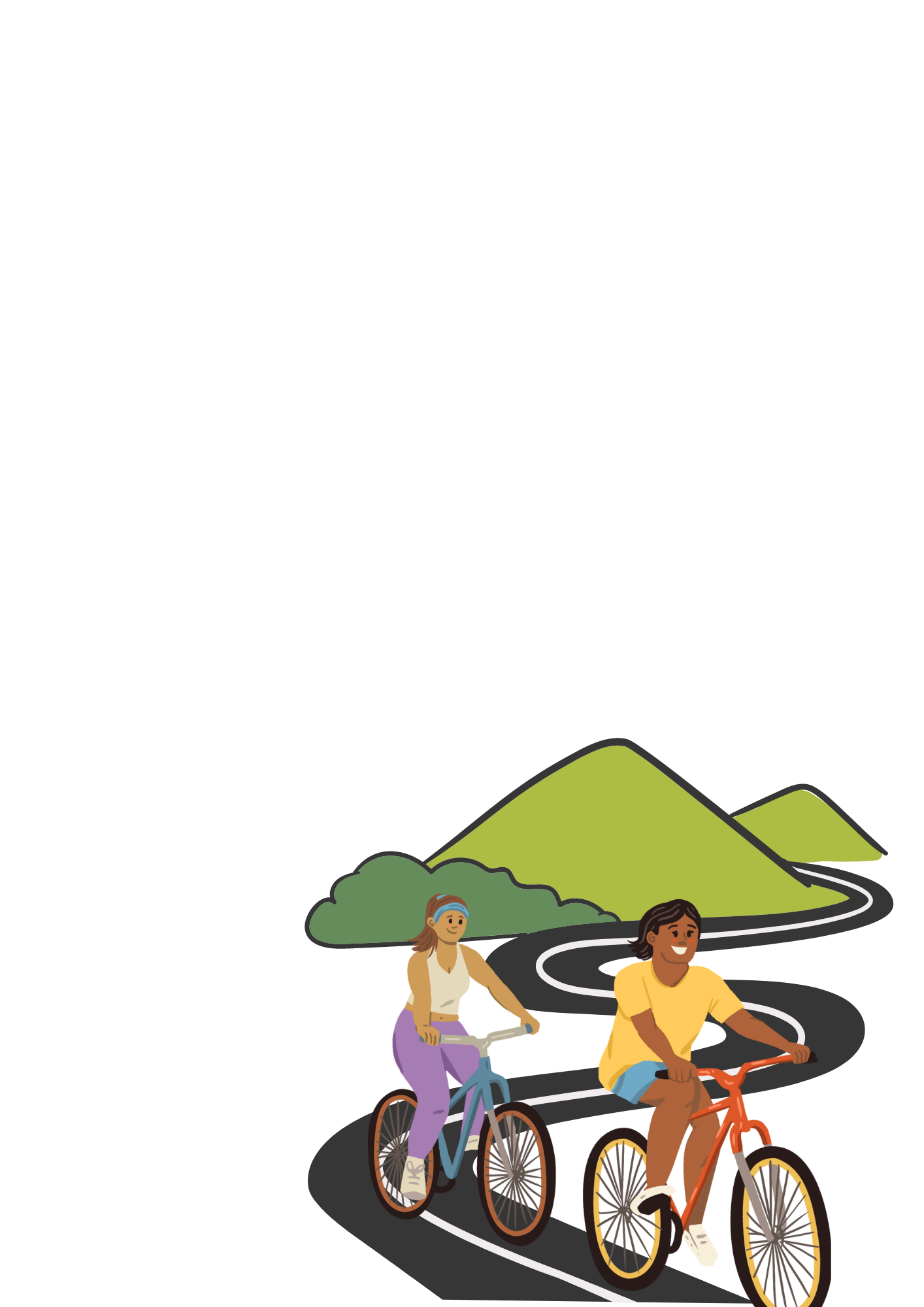 Ajouter l’activité physique à sa routine permet d’augmenter les fréquences cardiaques.
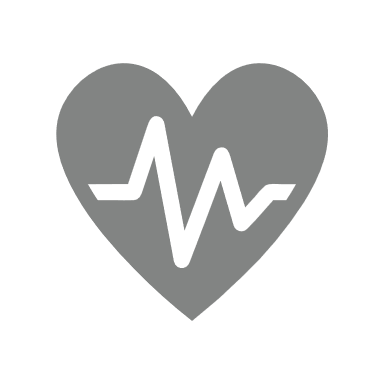 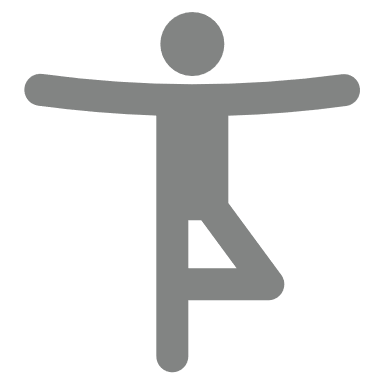 L’objectif est de briser la sédentarité et de bouger, même si l’activité pratiquée est à faible intensité (ex : marcher).
[Speaker Notes: Références :

Bel, S., De Ridder, K., Lebacq, T., Ost, C. et Teppers, E. (2014). Activité physique et sédentarité : résultats de l’enquête de consommation alimentaire (publication n°2015). https://fcs.wiv-isp.be/nl/Gedeelde%20%20documenten/FRANS/PA_FR .pdf

O.M.S. (2010). Recommandations mondiales sur l’activité physique pour la santé. Genève: Éditions de l’OMS.]
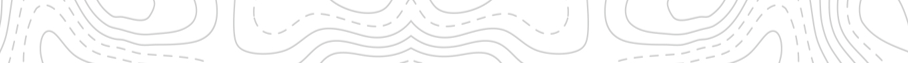 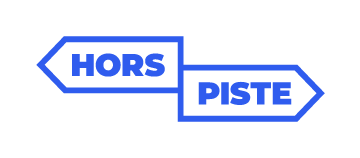 Volet Exploration
TEMPS D’ÉCRAN ET BIEN-ÊTRE NUMÉRIQUE
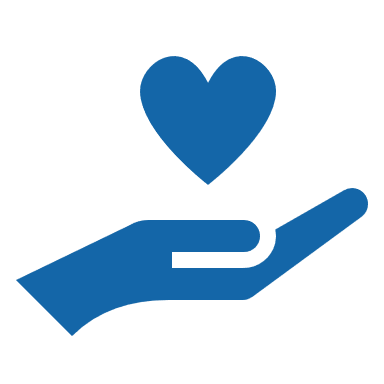 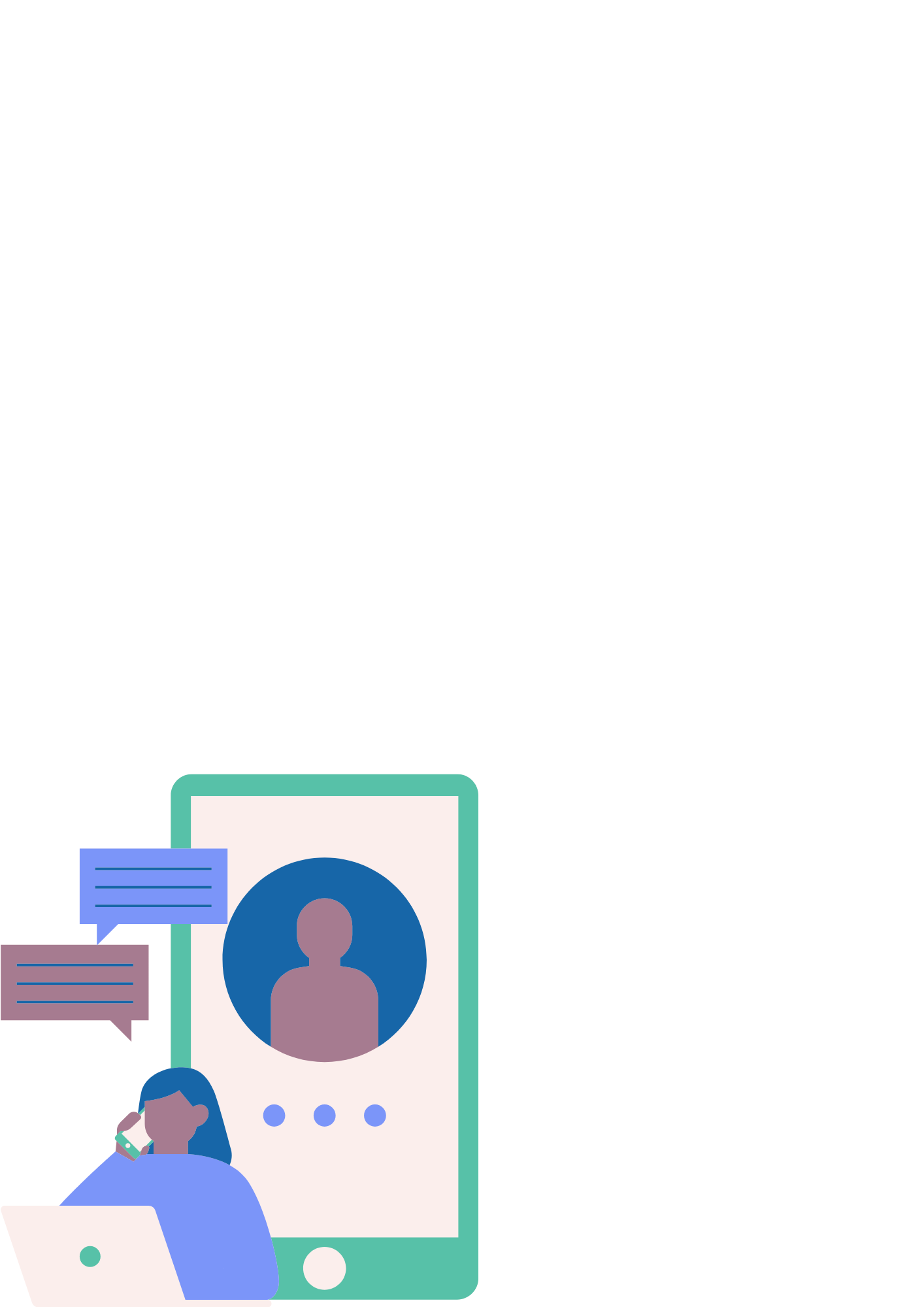 UNE HABITUDE À SURVEILLER!
L’utilisation des écrans pour le divertissement devrait se limiter à 2h par jour pour les jeunes.
Pour les adultes, il s’agit de 3h par jour.
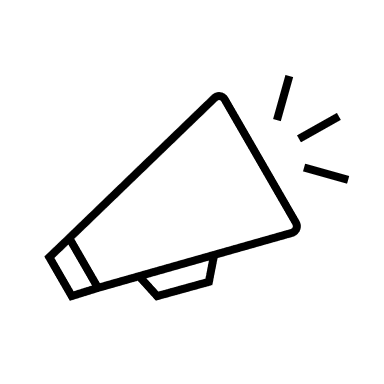 ATTENTION!
Ce que tu consultes sur tes écrans peut avoir des effets sur ton bien-être
Le temps passé sur tes écrans augmente également la sédentarité, ce que nous souhaitons éviter lors de l’adoption de saines habitudes de vie!
[Speaker Notes: Références :

Gouvernement du Québec (2021). Saines habitudes de vie. https://www.quebec.ca/sante/conseils-et-prevention/saines-habitudes-de-vie (consultée le 9 février 2023). 

Gouvernement du Québec (2023). Utilisation équilibrée des écrans chez les jeunes. https://www.quebec.ca/sante/conseils-et-prevention/saines-habitudes-de-vie/utilisation-saine-des-ecrans-chez-les-jeunes#:~:text=R%C3%A8gle%20g%C3%A9n%C3%A9rale%2C%20la%20dur%C3%A9e%20maximale,simultan%C3%A9it%C3%A9%20des%20activit%C3%A9s%2C%20etc.)  (consultée le 9 février 2023).

Wang, C., Colley, R., Roberts, K.. Chaput, J.-P. et Thompson, W. (2022). Le sommeil chez les adultes canadiens : conclusions tirées du module de réponse rapide sur le mode de vie sain de l’Enquête sur la santé dans les collectivités canadiennes de 2020. https://www.doi.org/10.25318/82-003-x202200300001-fra (consulté le 9 février 2023). 

Morin, M.-C., Chaput, M., Desjardins-Turcotte, F., Turcotte, S., Beaudoin, S. et Berrigan, F. (2021). Revue de littérature : effets de l’utilisation des écrans sur l’adoption ou non d’un mode de vie physiquement actif chez les enfants et les adolescents. Déposé à la Table sur un mode de vie physiquement actif (TMVPA), 50 pages.]
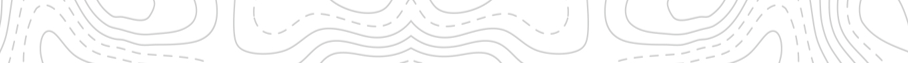 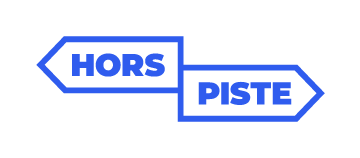 Volet Exploration
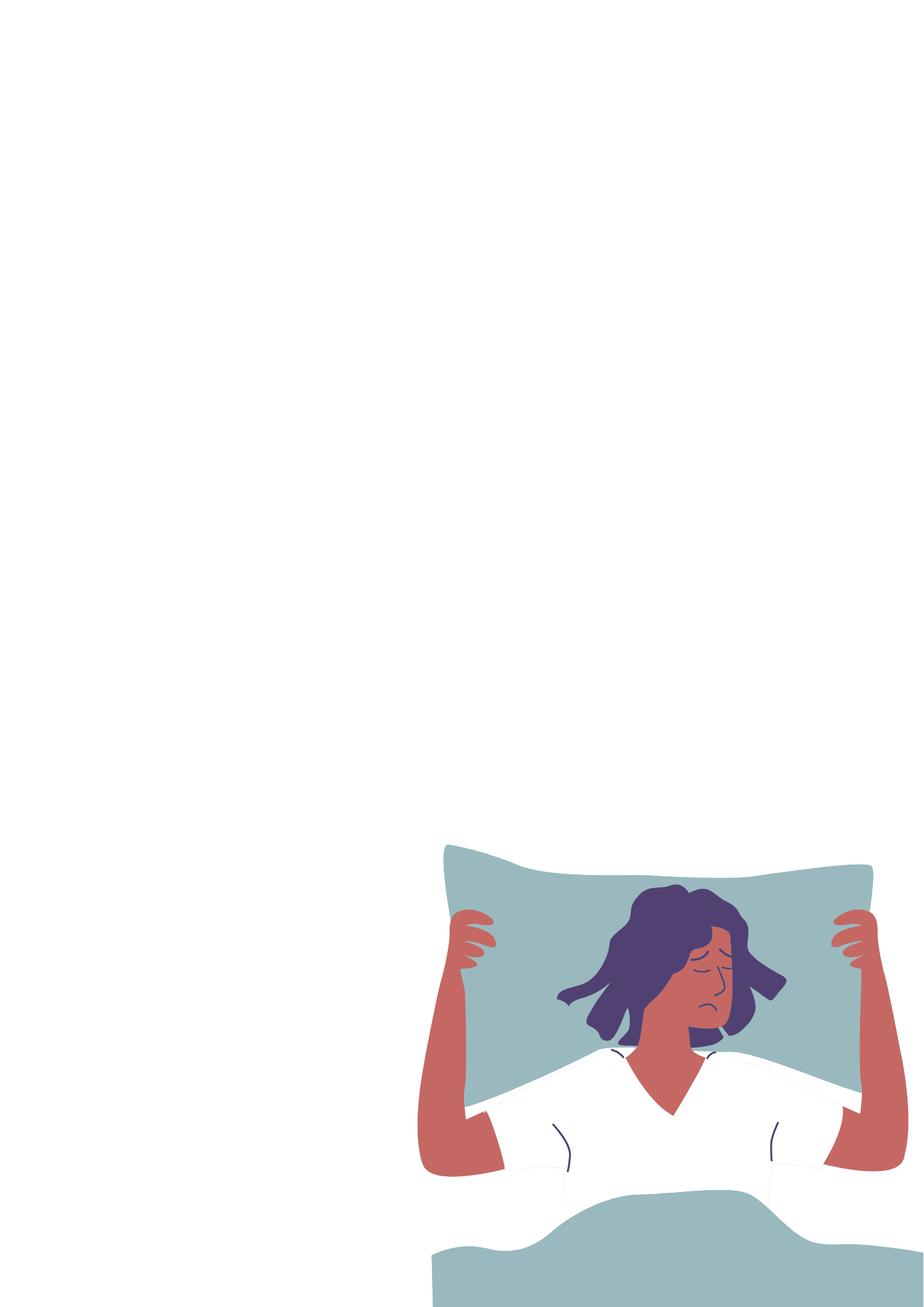 LE SOMMEIL
UNE HABITUDE À NE PAS NÉGLIGER!
Les bons réflexes à adopter :
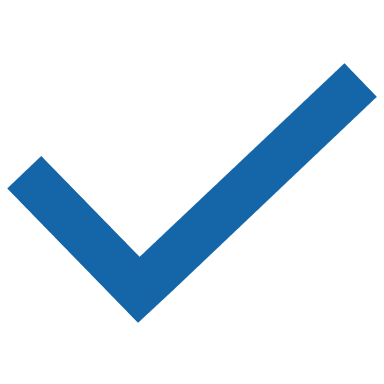 7 À 9 HEURES
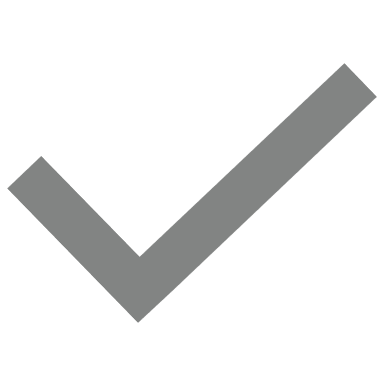 SOMMEIL DE QUALITÉ
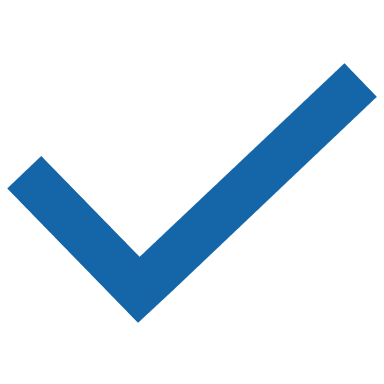 SELON UN HORAIRE RÉGULIER
LIMITER LES ÉCRANS DANS TA CHAMBRE À COUCHER
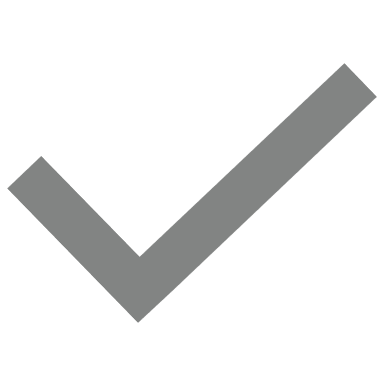 ÉTEINDRE TES ÉCRANS 30 MINUTES AVANT DE DORMIR
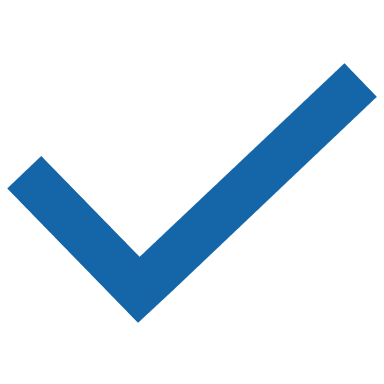 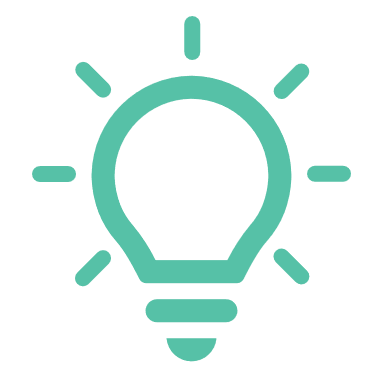 La pratique de l’activité physique et la diminution du temps passé sur les écrans sont deux facteurs qui peuvent influencer la qualité de ton sommeil !
[Speaker Notes: Référence : 

Wang, C., Colley, R., Roberts, K.. Chaput, J.-P. et Thompson, W. (2022). Le sommeil chez les adultes canadiens : conclusions tirées du module de réponse rapide sur le mode de vie sain de l’Enquête sur la santé dans les collectivités canadiennes de 2020. https://www.doi.org/10.25318/82-003-x202200300001-fra (consulté le 9 février 2023).]
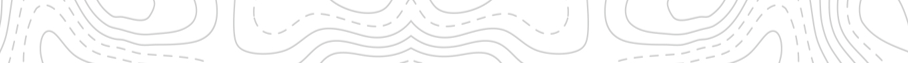 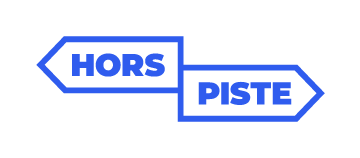 Volet Exploration
L’ALIMENTATION
UN ÉQUILIBRE À TROUVER
Une assiette équilibrée correspond à :
PROTÉINES
(ex : viande, poisson, tofu, œuf)
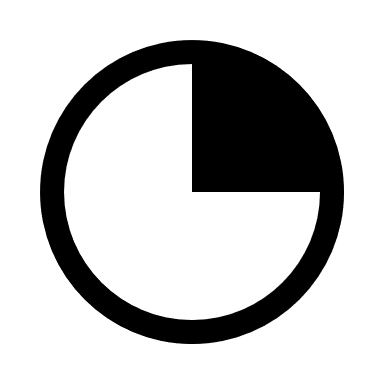 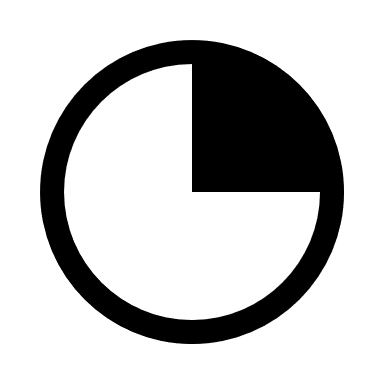 GRAINS ENTIERS 
(ex : riz, quinoa, pâtes, couscous de blé)
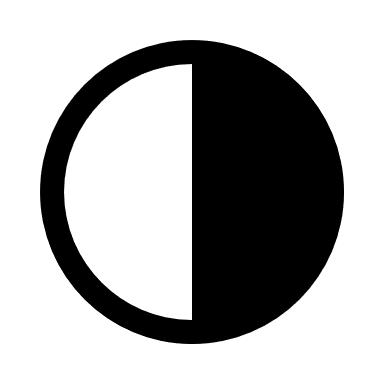 LÉGUMES 
(ex : brocolis, carottes, champignons, épinards)
Il est également recommandé de limiter la consommation
D’ALIMENTS ULTRA-TRANSFORMÉS
car ils sont souvent accompagnés d’une longue liste d’ingrédients.
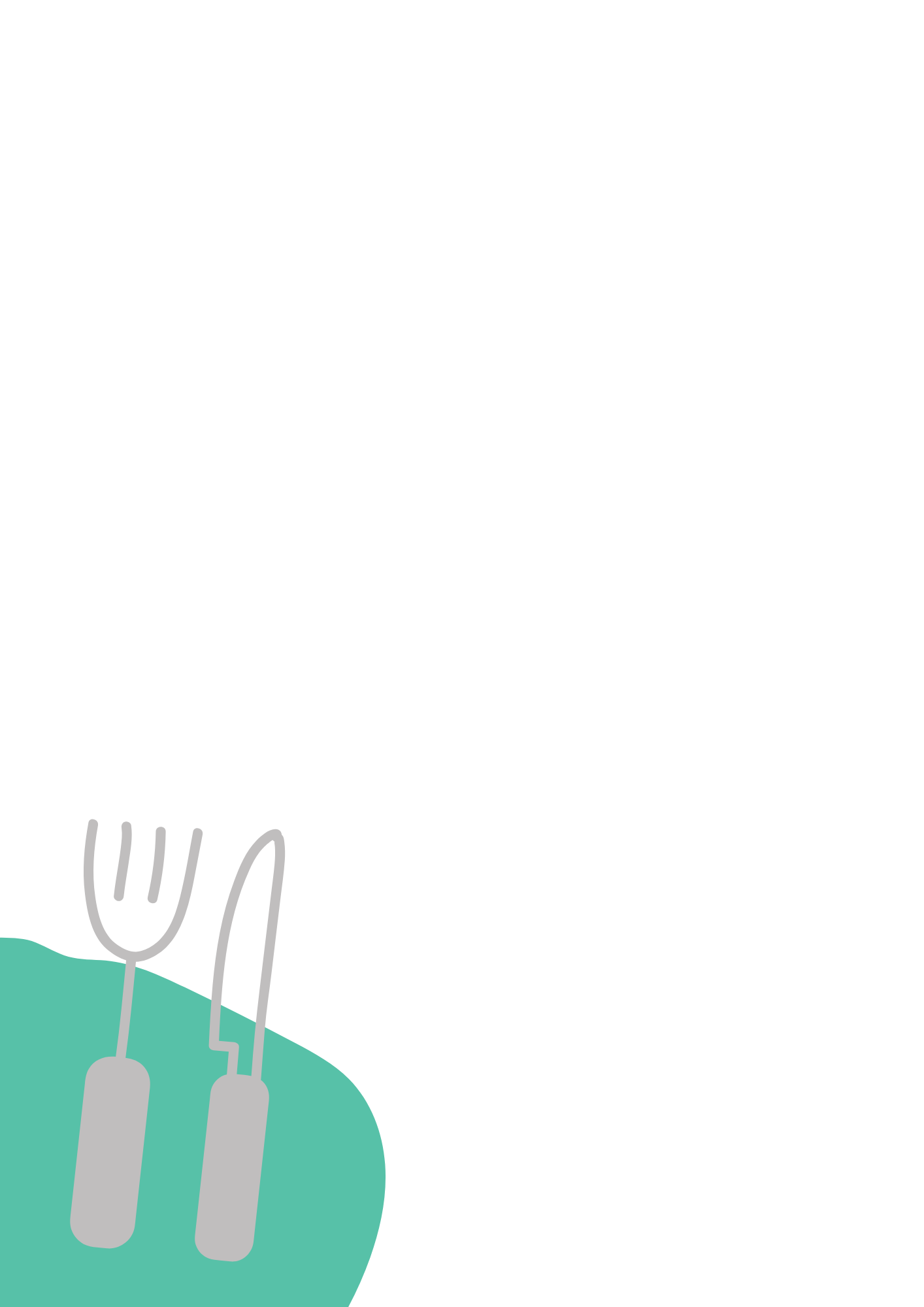 PETIT RAPPEL!
Une alimentation équilibrée, c’est aussi savoir se faire plaisir de temps en temps!
[Speaker Notes: Références :

Gouvernement du Québec (2021). Saines habitudes de vie. https://www.quebec.ca/sante/conseils-et-prevention/saines-habitudes-de-vie (consultée le 9 février 2023). 

Lavallée, B. (2018). N'avalez pas tout ce qu'on vous dit: superaliments, détox, calories et autres pièges alimentaires. Éditions LaPresse.]
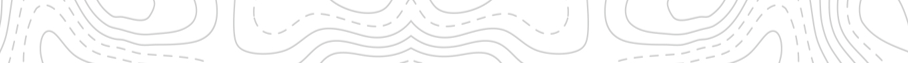 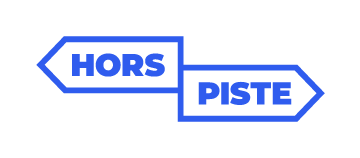 Volet Exploration
LA CONSOMMATION DE DROGUES ET D’ALCOOL
DES SUBSTANCES À ÉVITER ET À SURVEILER
Selon le Centre canadien sur les dépendances et l’usage de substances (CCDUS), les boissons alcoolisées ne sont pas bénéfiques pour ta santé.
C’est le nombre maximal de verres par semaine, selon les recommandations actuelles.
6
Ça risque toutefois de changer puisque ces recommandations sont encore en évaluation !
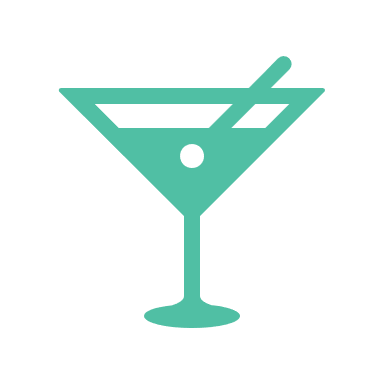 La quantité d’alcool par consommation dépend aussi du type d’alcool consommé!
Il est fortement suggéré d’éviter complètement la consommation de tabac et de drogues, qui sont reconnus pour engendrer des conséquences importantes sur la santé.
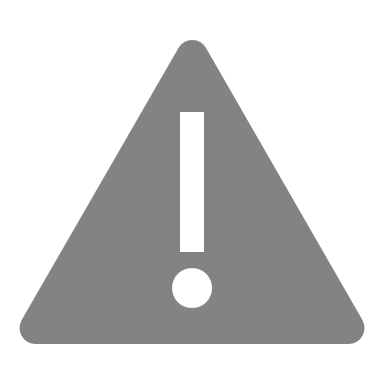 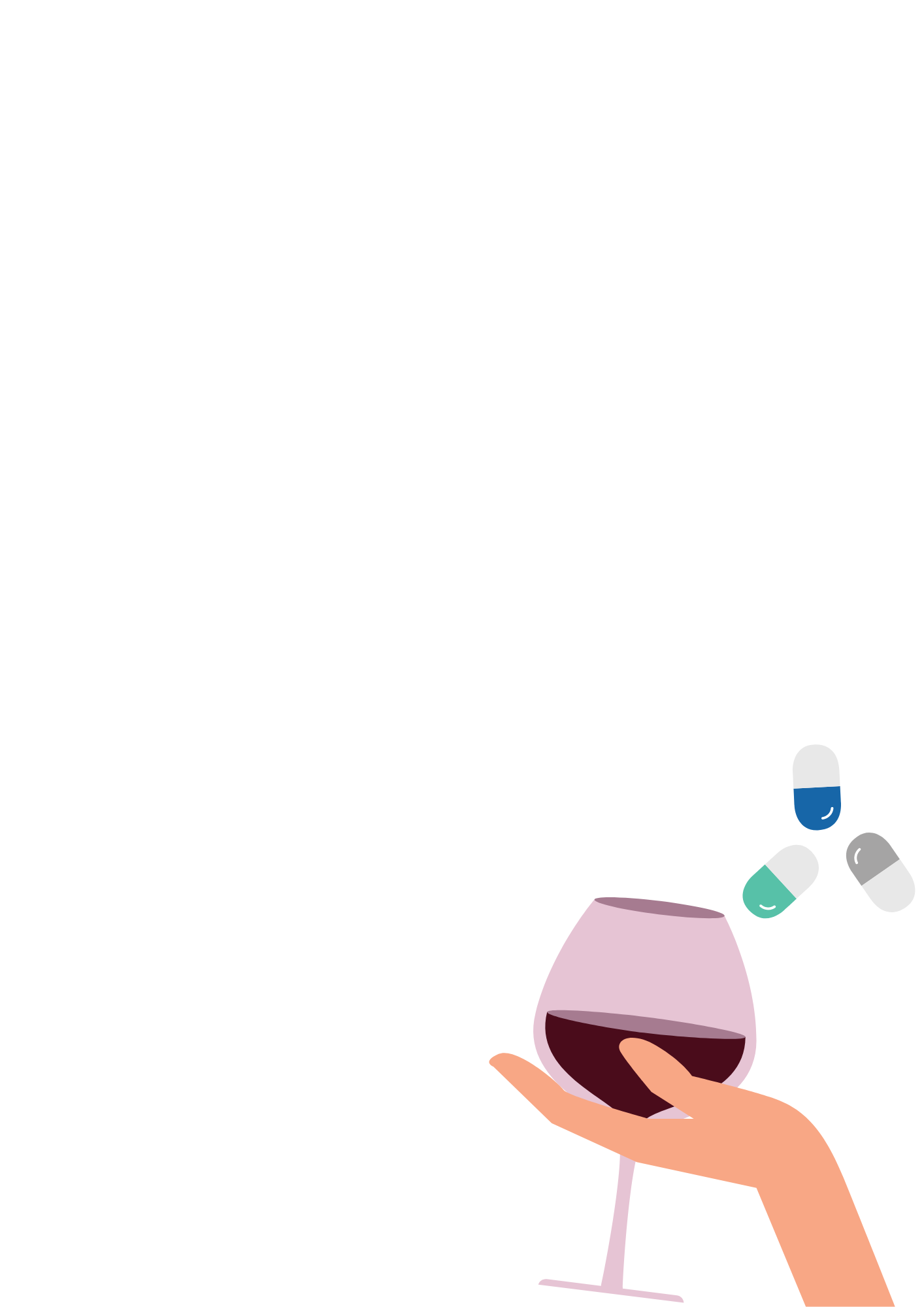 [Speaker Notes: Référence : 

Institut national de Santé publique du Québec (2023). Les recommandations de consommation d’alcool à faible risque. https://www.inspq.qc.ca/substances-psychoactives/alcool/dossier/alcool-recommandations-consommation-faible-risque (consultée le 9 février 2023).]